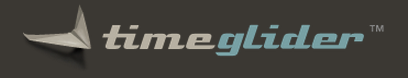 Interrogate the Interface
by Grace Barry
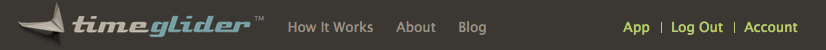 What is Timeglider?
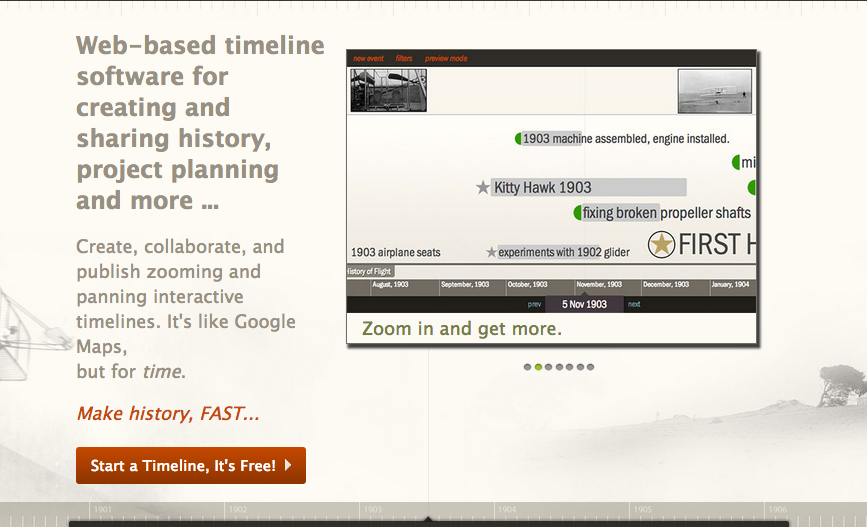 Audience
Educators and students
Businesses
Enthusiasts
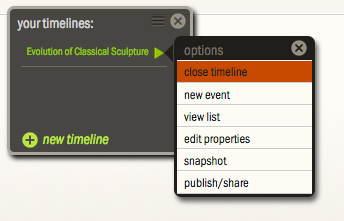 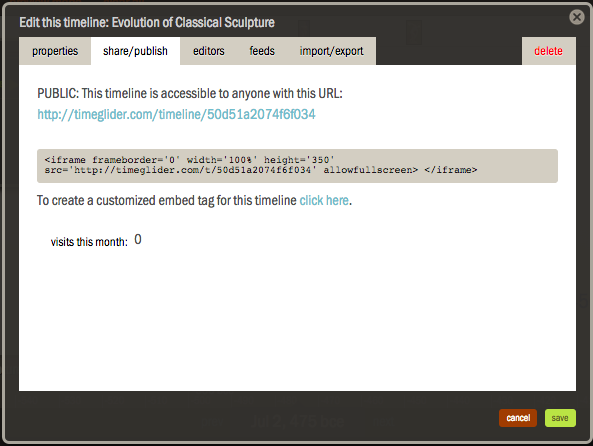 How it works
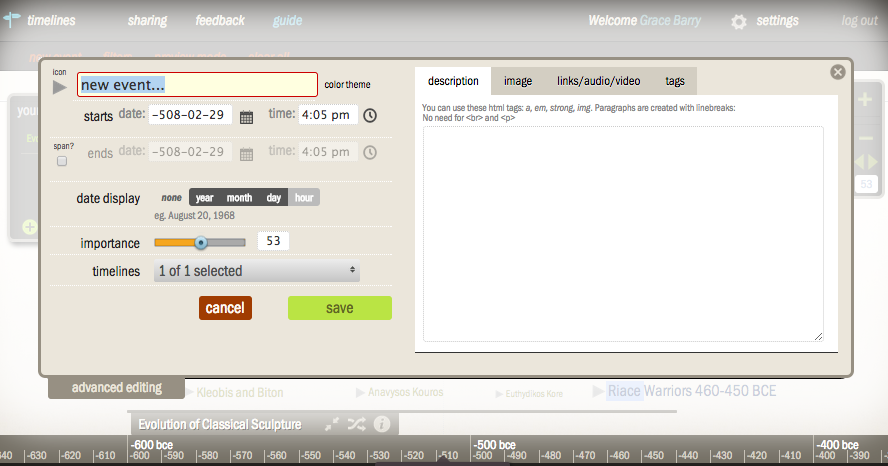 What it looks like
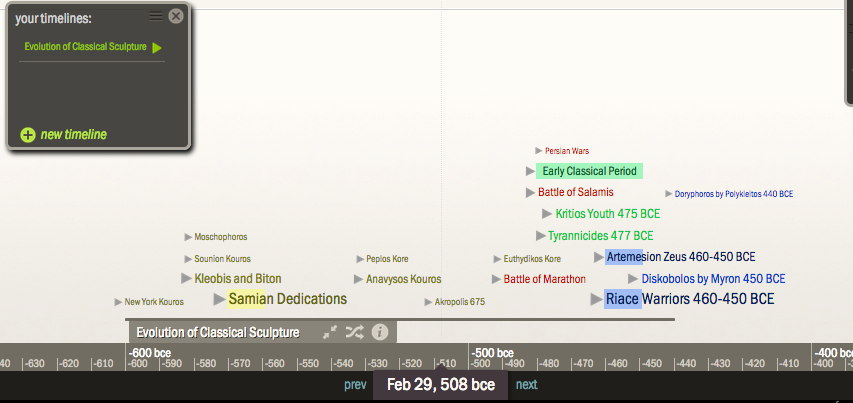 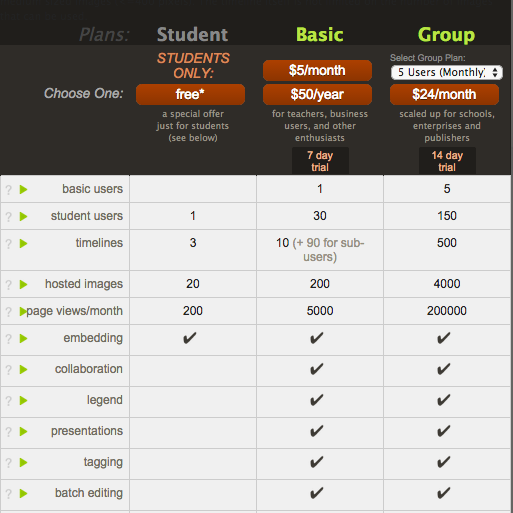 PricingStudentBasicGroup
Affordances
Color coding
Adjust importance
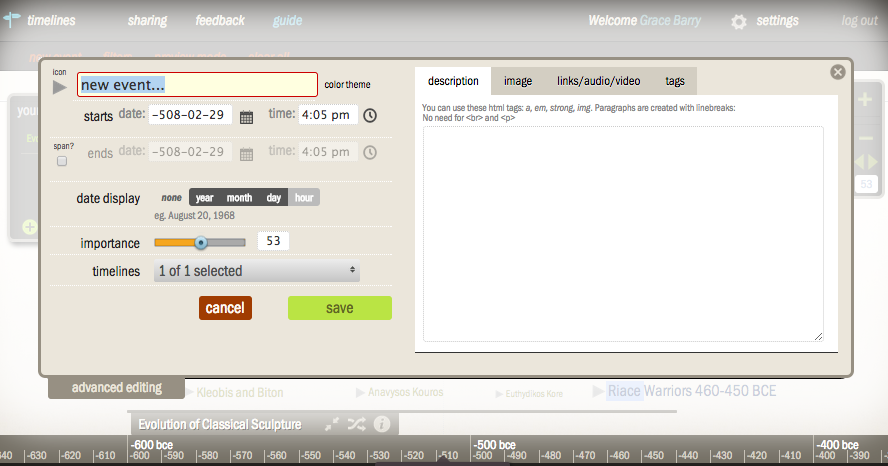 Constraints
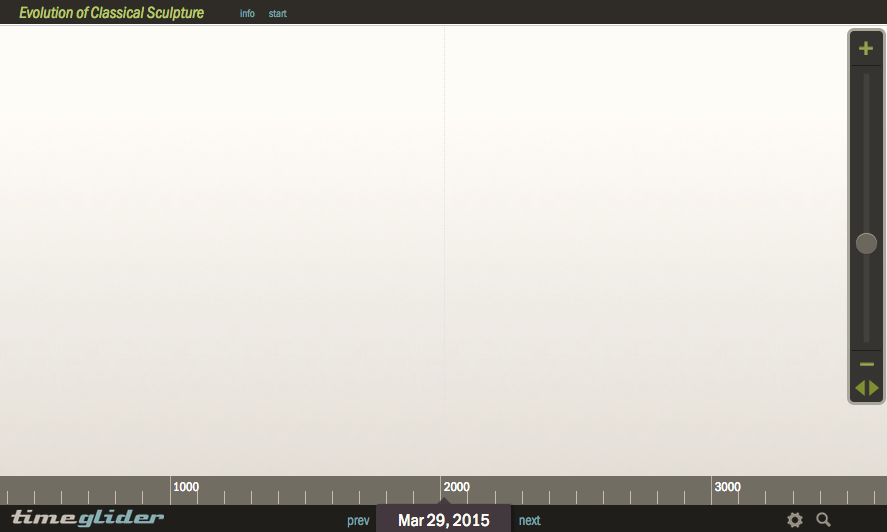 Not interactive
Hard to navigate
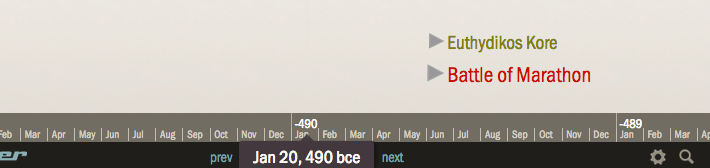 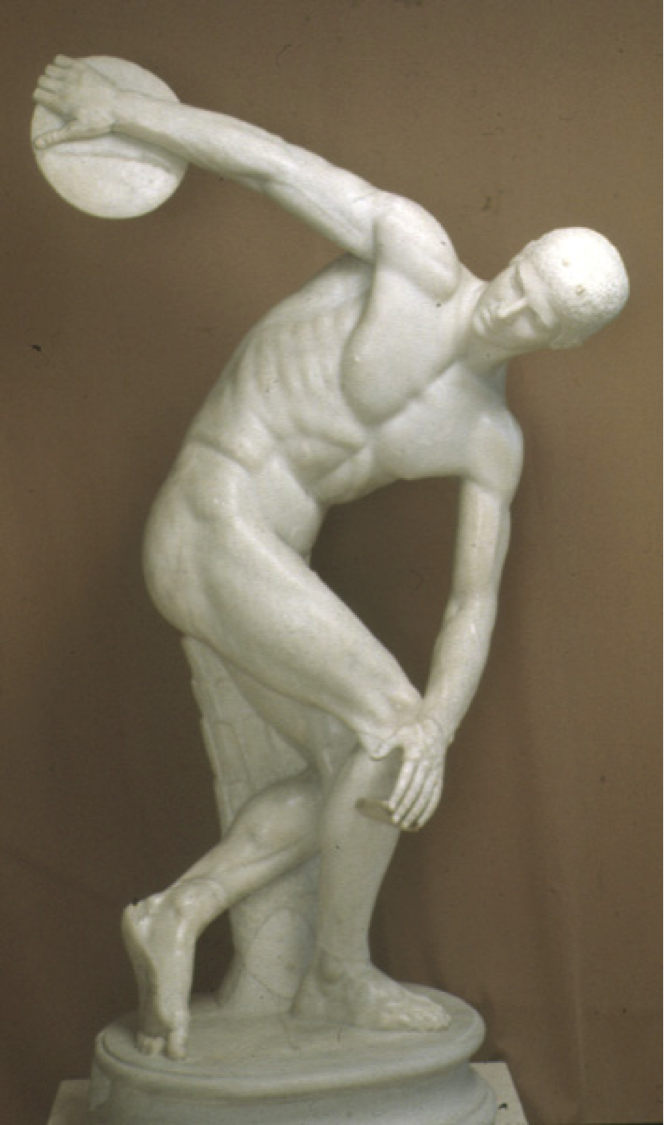 Constraints
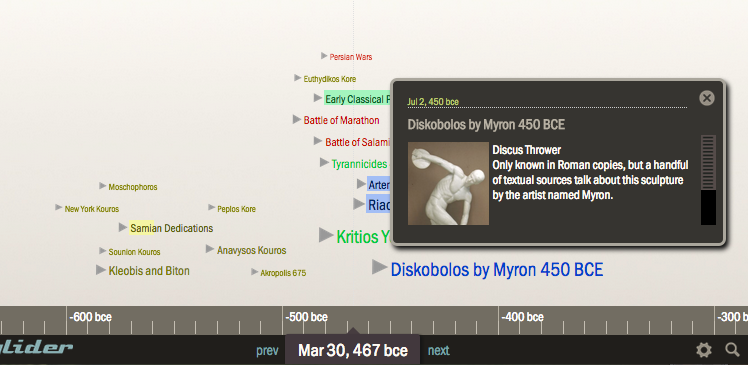 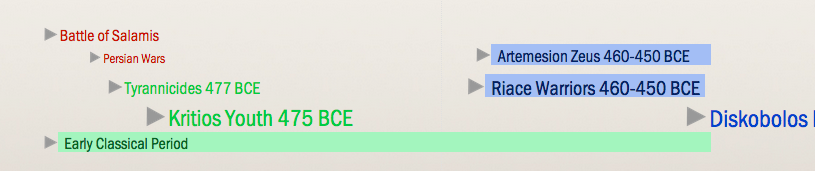 Constraints
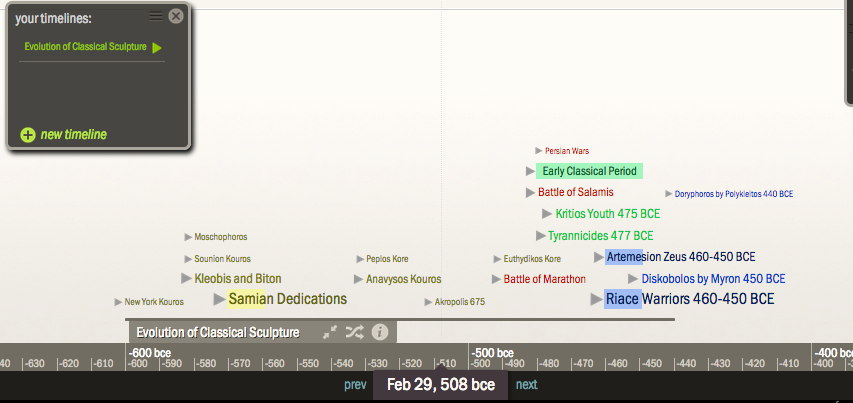 Modes of Communication
Linguistic, Spatial, Aural, Visual
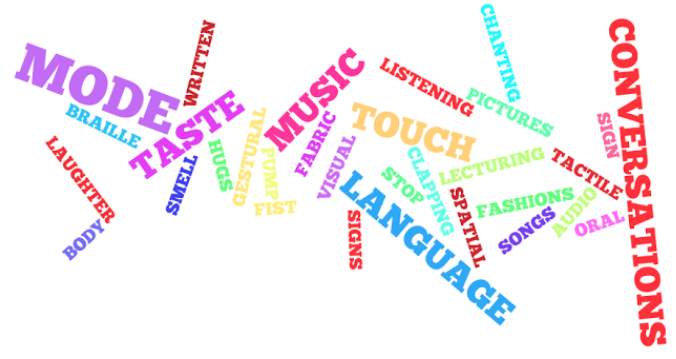 Recommendation
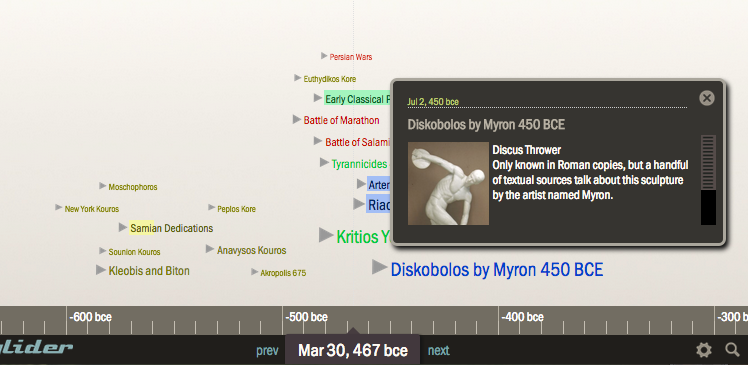